The I-Search Paper
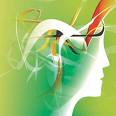 Celebrities and the Charities they support
Instructional Focus
By the end of this presentation, students will 
understand the I-Search Project goals.
observe negative media coverage of celebrities.
Recognize the positive contributions of celebrities to society through examination of charities.
FCPS English Indicators
The student will synthesize information from two or more sources to fulfill a self-selected or given purpose. LA.E10.20.0
The student will use various information retrieval sources (traditional and electronic) to obtain information on a self-selected and/or given topic.  Electronic sources include automated catalogues, CD-ROM products, and online services like Internet, World-Wide Web, and other.  LA.E10.20.04
FCPS Library Media Indicators
The student will understand the library’s role in information access 20.04.a. 
The student will utilize safe and appropriate practices when working online LM 20.03
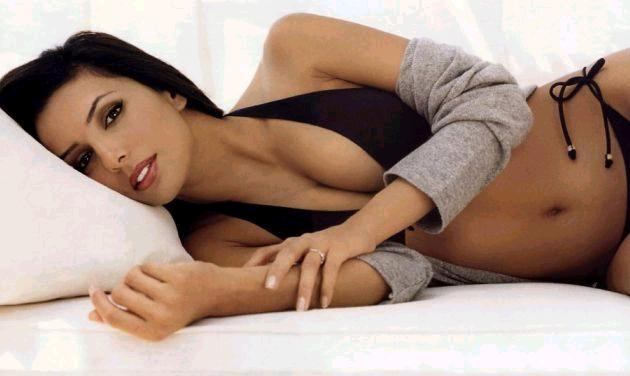 Celebrities in the NewsDrugs, Sex, and Violence
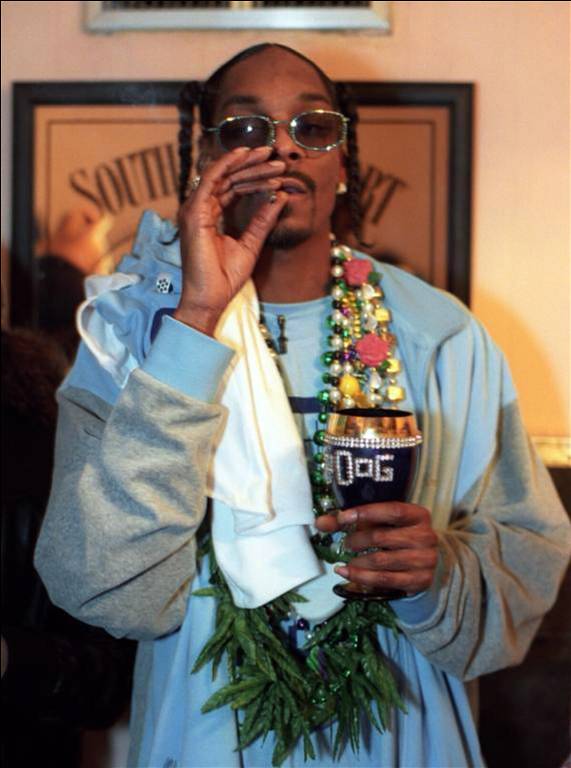 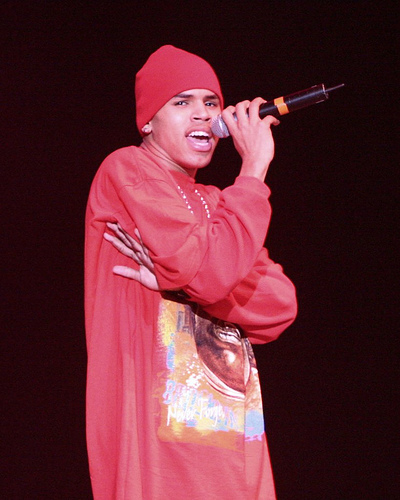 In the News…
List as many celebrity scandals as you can (this may include politicians)
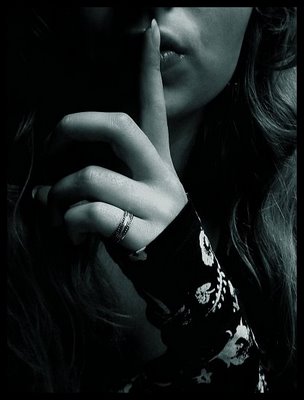 The Shocking Truth!
Visit the following websites, and read about some of the more shocking scandals in 20th-21st century history:
		100 Greatest Scandals
		Celebrity Sex Scandals
		Hollywood Celebrity Scandals
		Posh24
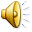 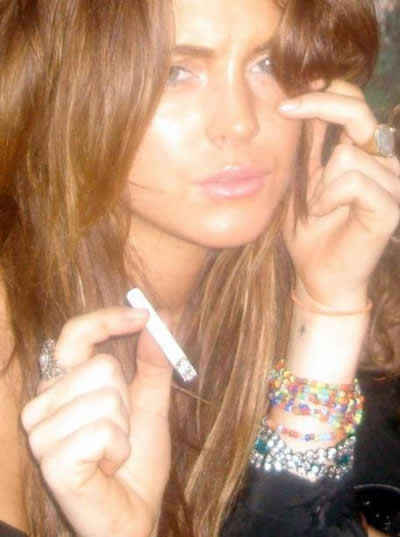 So, Why?
With your partner, brainstorm reasons why the media portrays so many celebrities as bad individuals. 
Try to come up with at least 4 reasons.
Scandals in Sports…
Mark McGwire-Federal Steroid Investigation 2005
Scandals in Hollywood…
The Chris Brown/Rihanna Scandal 2009
Even…Scandals in the White House
Bill Clinton Testimony During Lewinsky Trial 1998
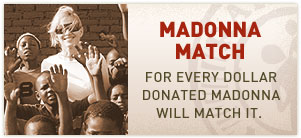 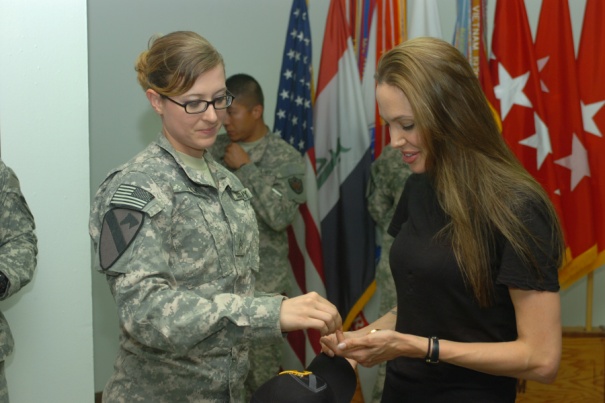 Celebrities Give Back
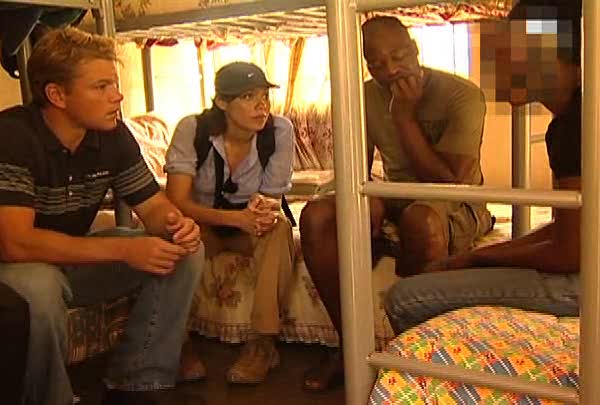 The World of Celebrity Giving
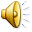 The Positive Influence of Celebrities
With so much negative media attention, some may have a difficult time imagining that celebrities contribute in a positive way to society. 
Some will change their minds, however, when they visit the website linked below:
			Look to the Stars
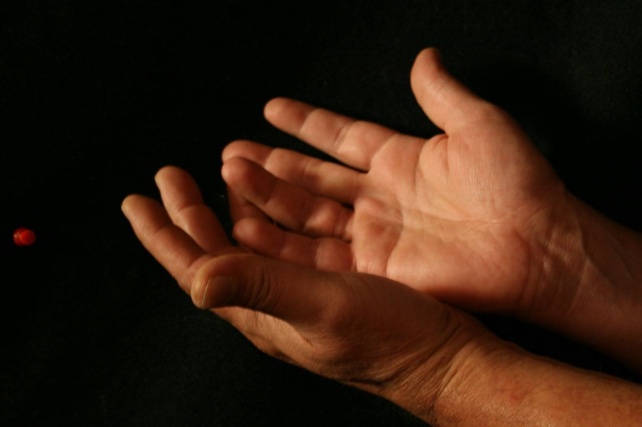 Look to the Stars
Spend some time browsing the website. At the top, look through both the celebrities and charities:
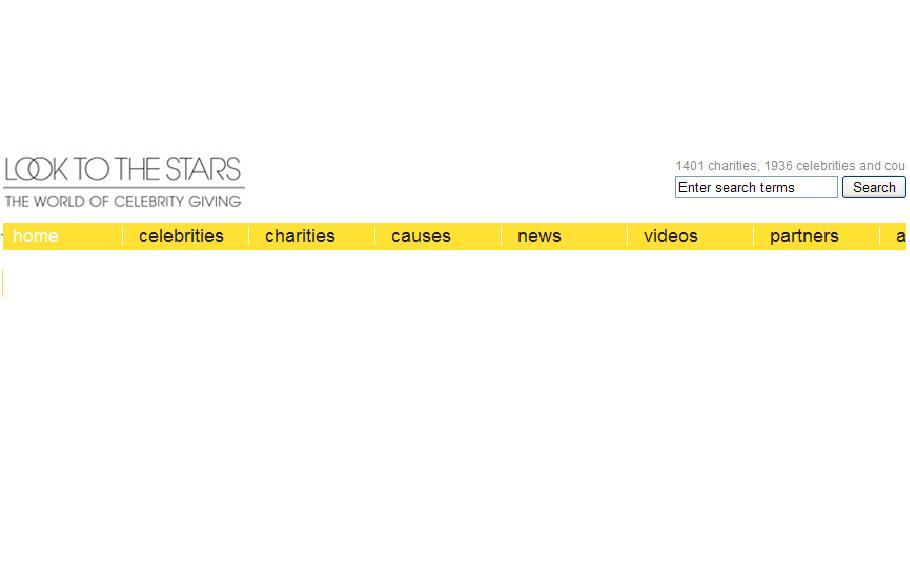 Look to the Stars
Choose Your Favorites
After you have browsed the website, choose ten of your favorite celebrities.
Record the celebrities’ names in the provided chart: “Celebrity Charities Browsing”
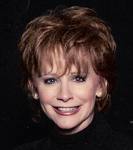 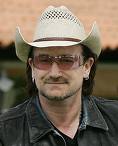 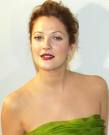 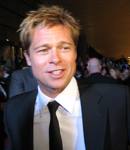 Browse their Charities
Once you have recorded the ten celebrities that caught your interest, browse their charities.
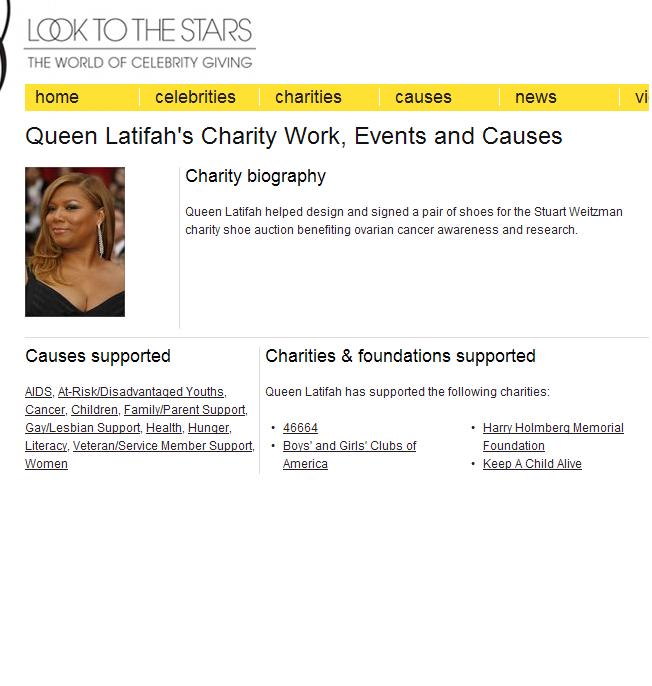 Then, write down one charity per celebrity on your  chart.
Charity Recipients
In the third column of the chart, write a 1-2 sentence description of the charity or foundation and who it supports.
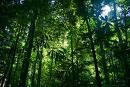 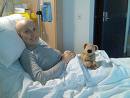 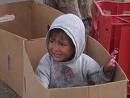 Write your chosen celebrities here!
Describe the charity here!
What charity does your celebrity support?
Celebrities in the Community
Watch the following two clips featuring Madonna (Raising Malawi) and Robin Williams (St. Jude’s Hospital):
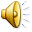 Similarities and Differences
What was similar between those two video clips?

What was different? 

How do those two celebrities feel about the charity they are supporting?
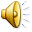 Your Pick…
Now that you have thoroughly examined Look to the Stars, choose two celebrity/charity duos that you would be interested in researching.
On the back of your worksheet, note your choices and then provide a one-sentence explanation for your choice. 
	(your choice may be based on the celebrity, the charity, or the people the charity supports)
Tomorrow…
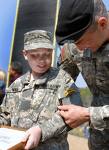 Charity Research!
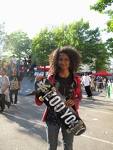 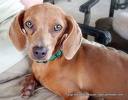 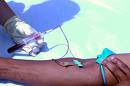 Credits
Produced by Kate Walters
Worksheet created by Kate Walters
Photographs provided by Google Images and Flickr via Creative Commons 
Music provided by artists on Jamendo via Creative Commons 
Videos provided by YouTube
Works Cited
“Chris Brown Talks about Rihanna Beating on MTV News.” Youtube. 5 November 2009. MPG. 
“Clinton Testify.” Youtube. November 2006. MPG. 
Creative Commons. Creative Commons Co. July 2009. Web. 10 November 2009. 
Goo Goo Cluster. “Whoops!” Goo Goo Cluster. 2006. MP3.
Kanchi. “Nasty Boy.” The Ducky Dog. 2008. MP3. 
Lacroix, Pierre. “Sweet Child of Mine.” My Little One. 2008. MP3.
Works Cited
“Mark McGwire Senate Testimony.” Youtube. November 2007. MPG.
Prod, Miguel. “impronte digitali.” fuori quarantena.  2007. MP3.
Purcell, Steve and Myrlia Purcell. Look To the Stars. 2009. Web. 10 November 2009. 
“Raising Malawi With Madonna.” Youtube. 6 November 2009. MPG. 
Shine, Erica. “When Will it End.” I Will Wait for You. 2009. MP3. 
“St. Jude Children’s Research Hospital Commerical – Robin Williams.” Youtube. 13 October 2009. MPG.